Навчально-виховний комплекс допрофесійної підготовки та технічної творчості молоді м. Києва (НВК)
Гурток Основи комп'ютерних технологій
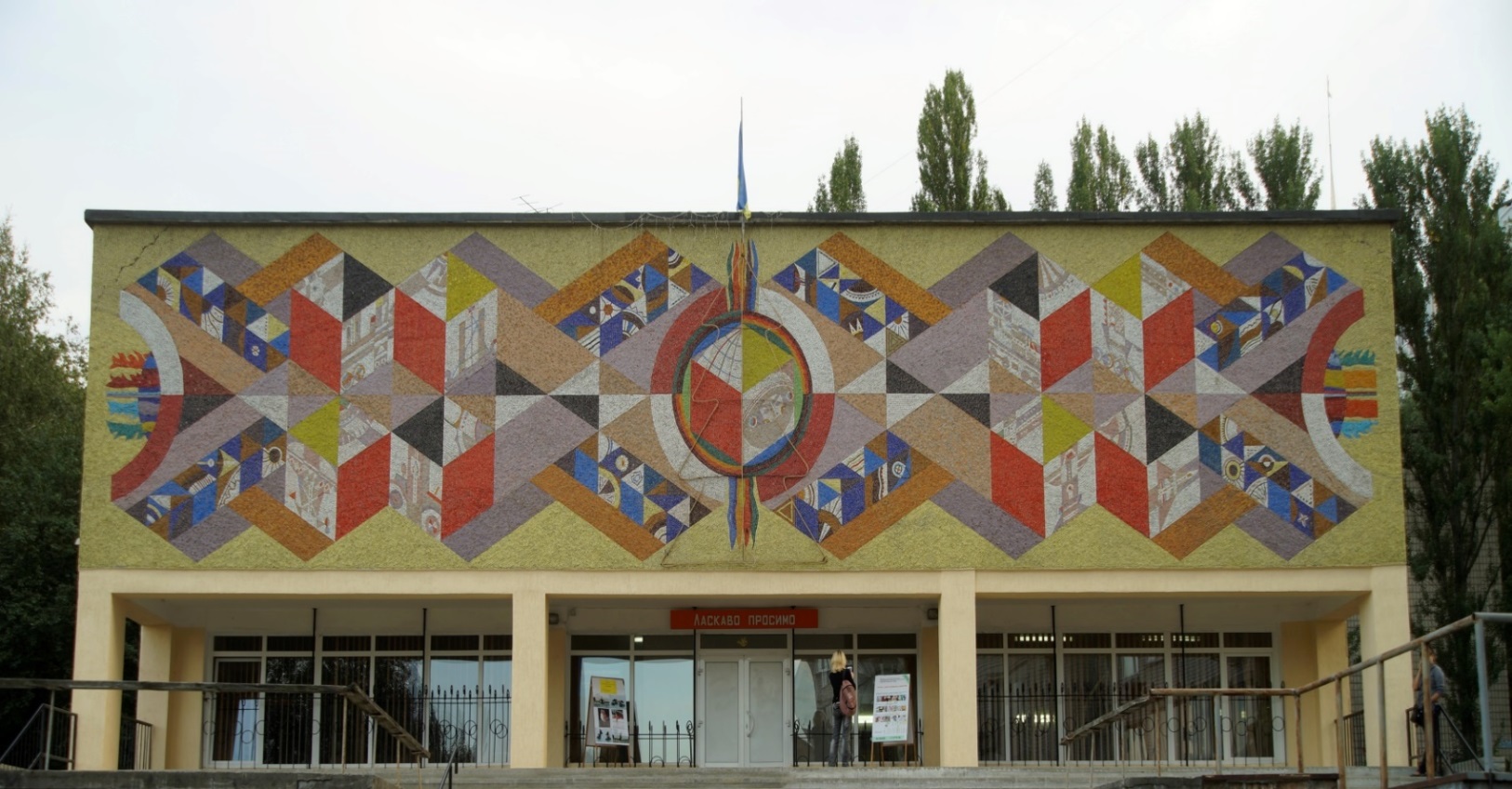 Тема «інформатика як наука»
20.11.2021 р.
Кер. гуртка  Мещерякова О. О.
Інформатика як наука
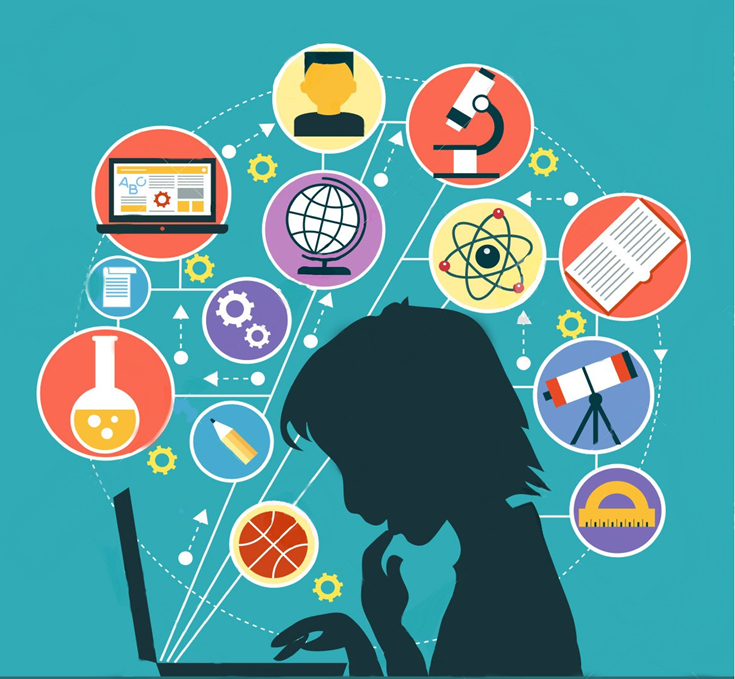 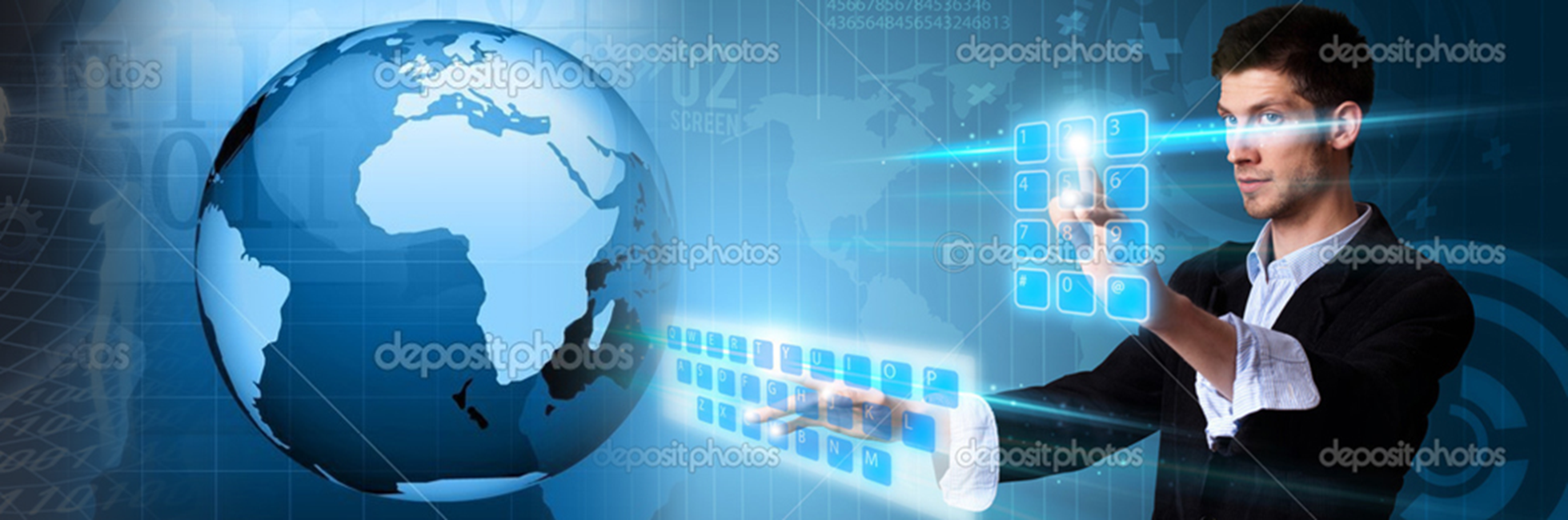 Інформатика — це теоретична та прикладна (технічна, технологічна) наука, що вивчає структуру і загальні властивості інформації, а також методи і (технічні) засоби її створення, перетворення, зберігання та використання в різних галузях людської діяльності.
Інформатикою називають також галузь діяльності людини, яка пов’язана з  реалізацією інформаційних процесів з  використанням засобів комп’ютерної техніки.
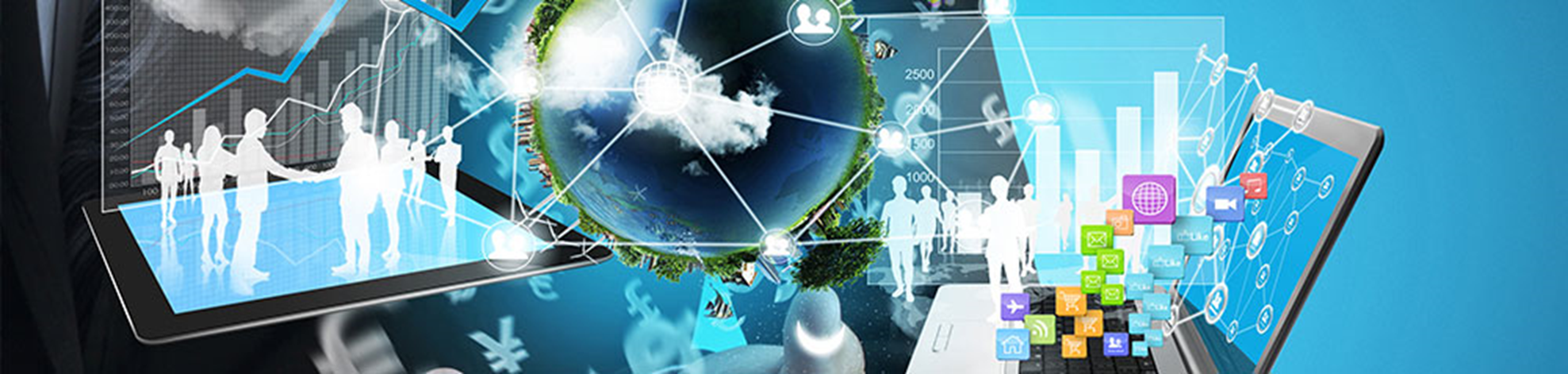 Інформатика систематизує прийоми створення, відтворення, збереження, обробки та передачі даних засобами обчислювальної техніки, а також принципи функціонування цих засобів та методи керування ними.
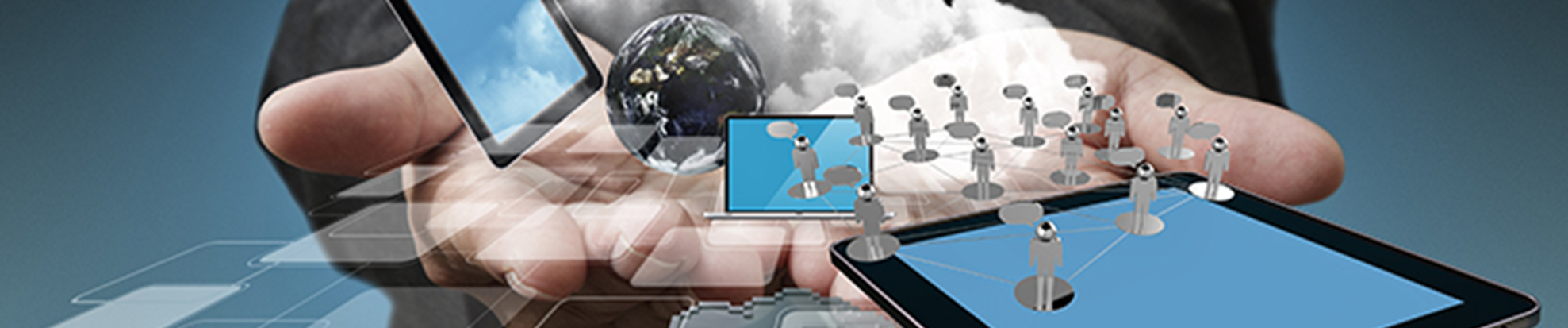 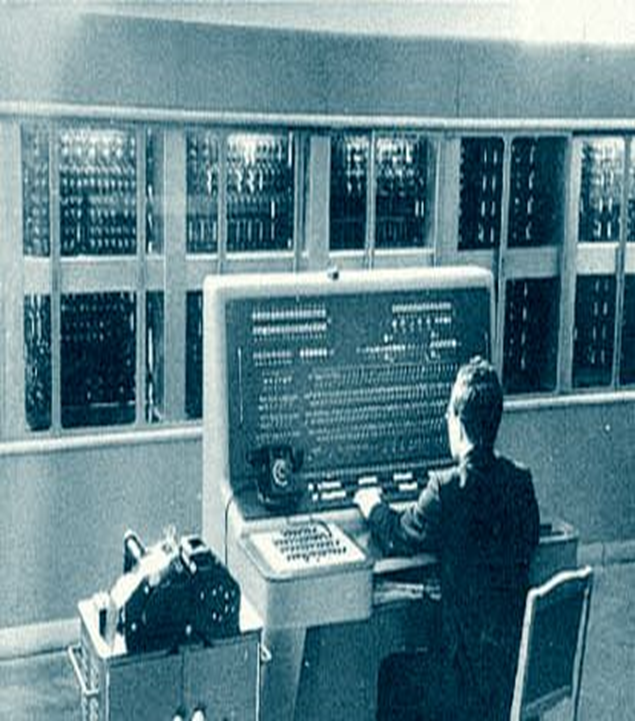 Термін "інформатика" походить від французького слова Informatique і утворилося з двох слів: інформація та автоматика. Цей термін було запроваджено у Франції в середині 60-х років XX ст., коли розпочалося широке використання обчислювальної техніки.
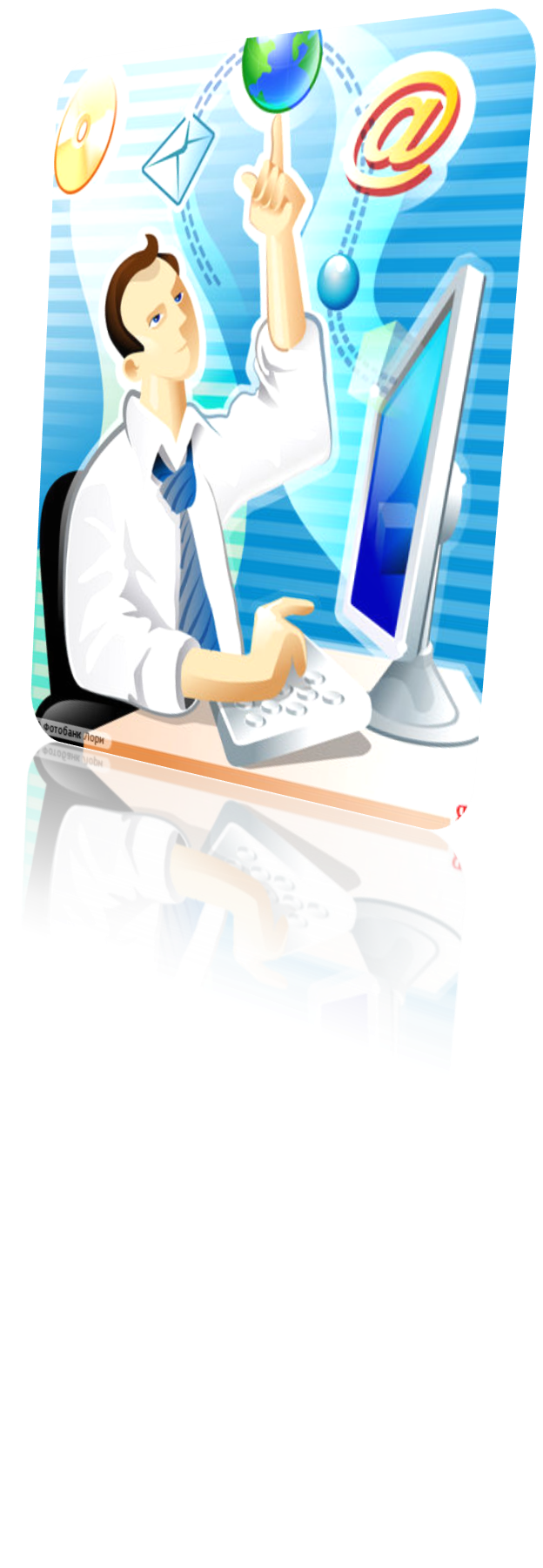 До складу інформатики входять:
1.  Теоретична інформатика – цей розділ інформатики використовує  математичні методи для спільного вивчення процесів обробки інформації.2.  Обчислювальна техніка – розділ у якому розробляються загальні принципи побудови обчислювальних систем.3.  Програмування – діяльність пов’язана з розробкою програмного забезпечення.
4. Інформаційні системи – це розділ інформатики, що включає: інформаційно-пошукові, інформаційно довідкові системи, сучасні глобальні системи зберігання, пошуку інформації.5. Штучний інтелект – область інформатики в якій розглядаються складні проблеми, що знаходяться на перетині з психологією, фізіологією, лінгвістикою та іншими науками. Основне завдання навчити комп’ютер мислити подібно до людини.
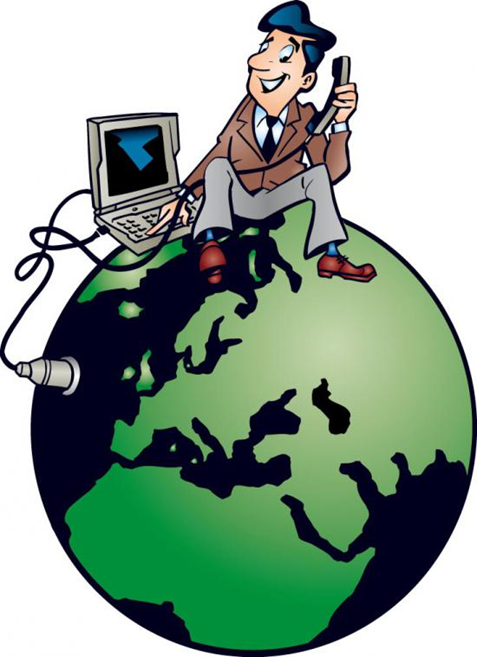 Основні інформаційні процеси,їх характеристика
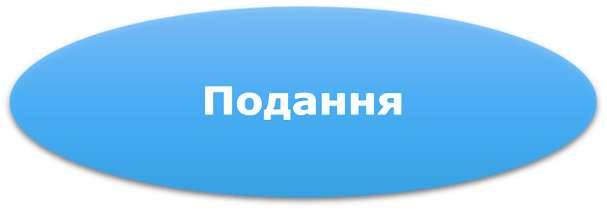 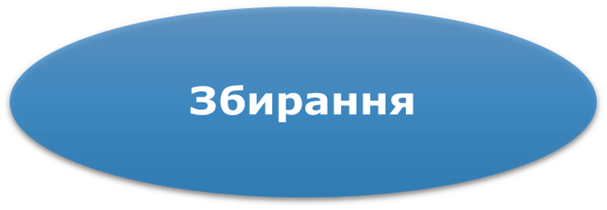 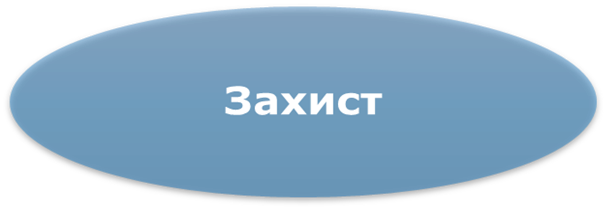 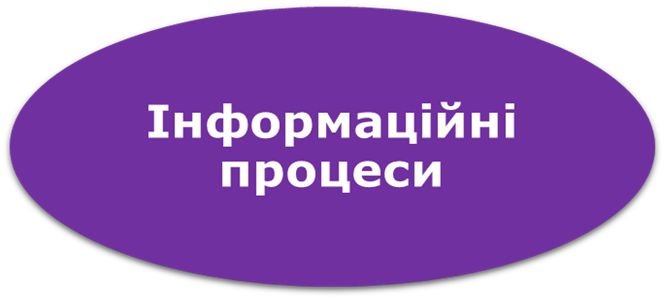 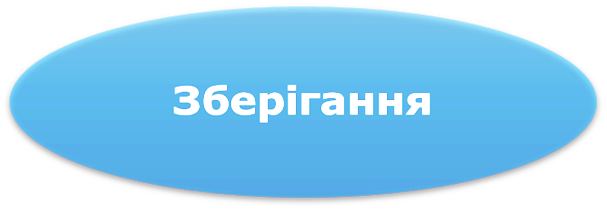 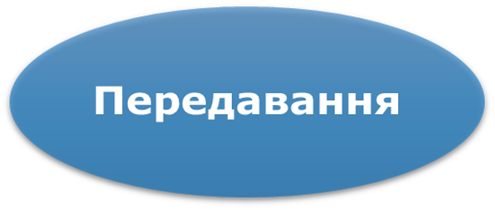 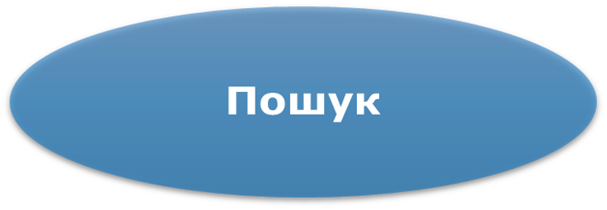 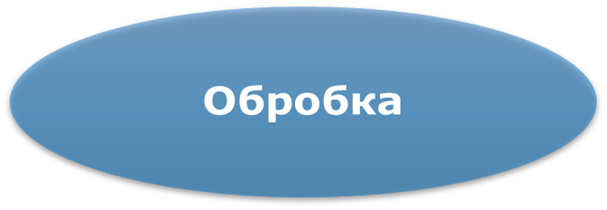 Зберігання інформації
Процес зберігання інформації передбачає наявність носія, на якому фіксуються повідомлення. У комп’ютерних системах для фіксації повідомлень використовують різні носії:
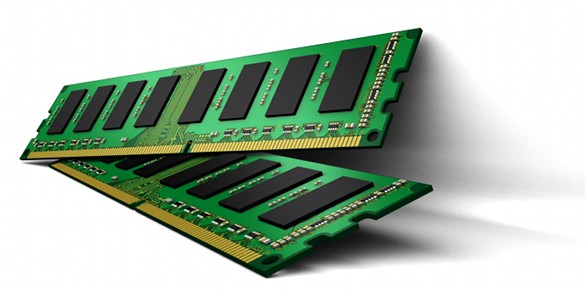 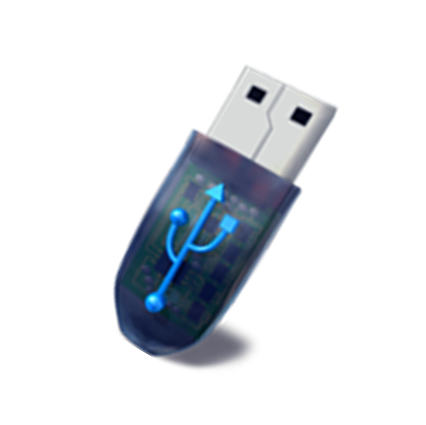 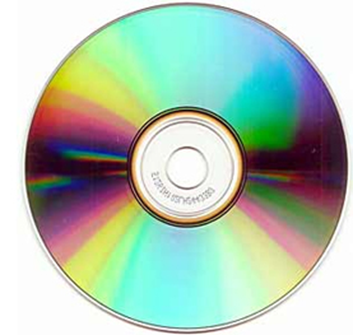 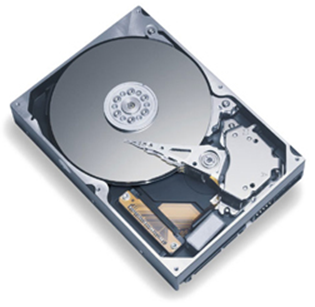 Запис і зчитування даних
Для запису та зчитування даних з носія в комп’ютерних системах використовується відповідний пристрій, що записує та зчитує дані з носія.
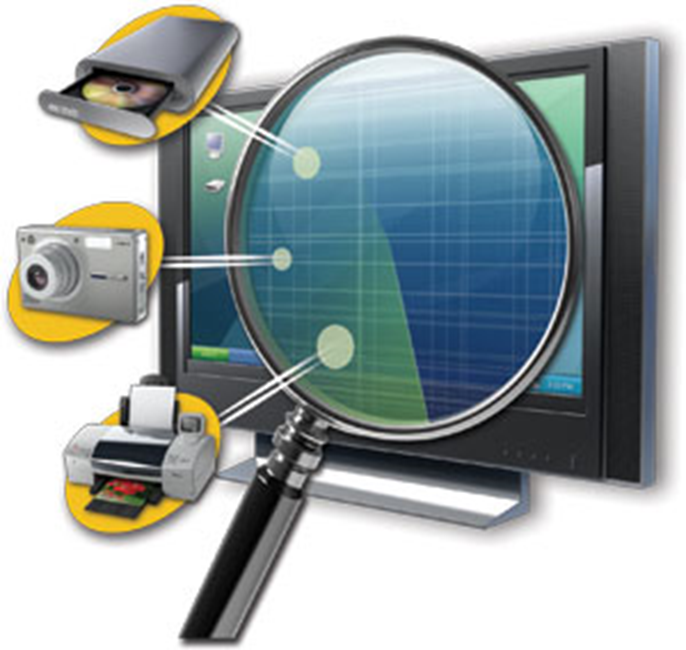 Запис і зчитування даних відбувається під керуванням спеціальних програм — драйверів пристроїв зберігання даних.
Передавання повідомлень
Процес передавання повідомлень передбачає наявність джерела повідомлень, приймача повідомлень і  середовища передавання (каналу зв’язку)
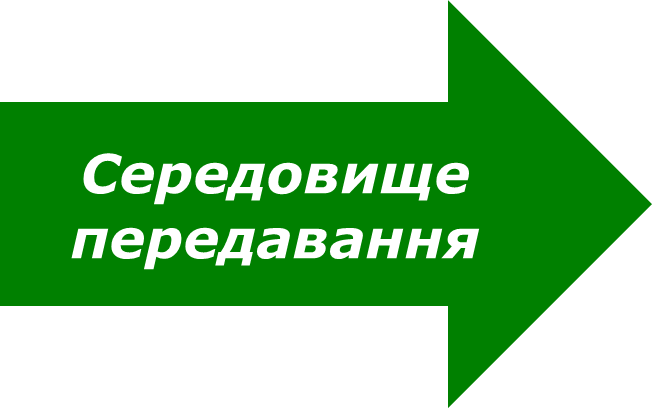 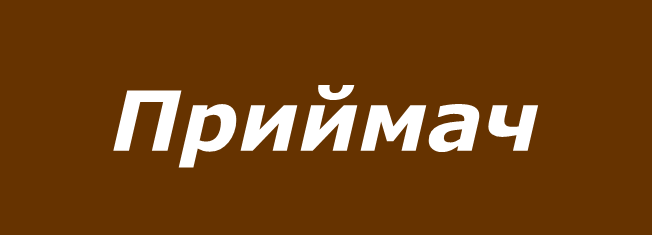 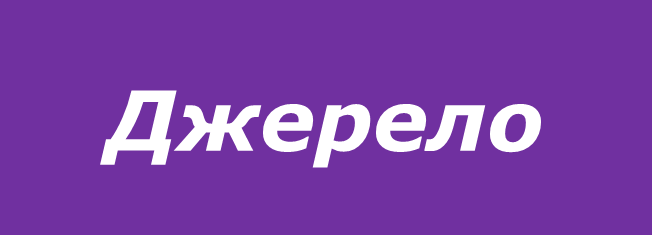 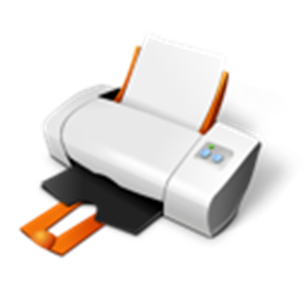 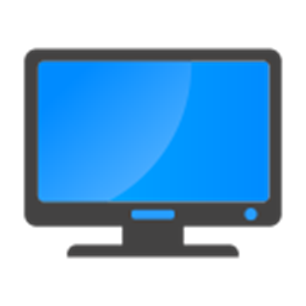 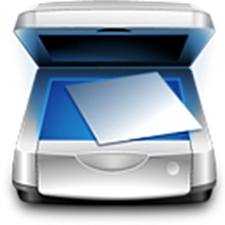 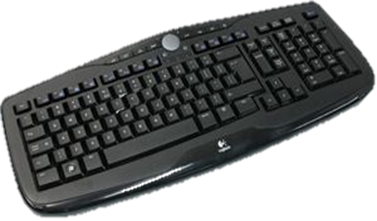 Опрацювання повідомлень
Опрацювання повідомлень полягає у  створенні нових повідомлень на основі існуючих. Фактично будь-яке перетворення початкового повідомлення за формою або за вмістом є  його опрацюванням.
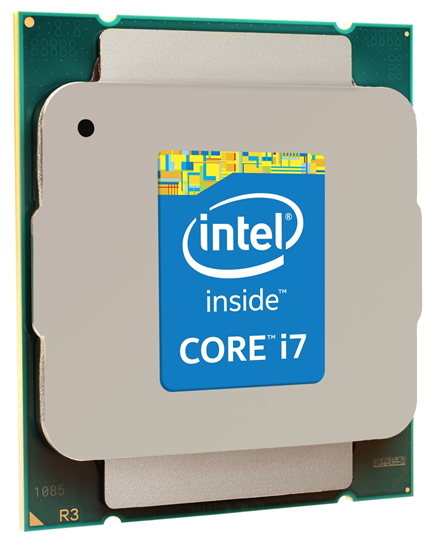 Основним пристроєм опрацювання даних у комп’ютері є процесор.
Основними завданнями інформатики є:
•   дослідження інформаційних процесів;•   розробка нових інформаційних технологій;•   створення апаратно-програмного забезпечення.
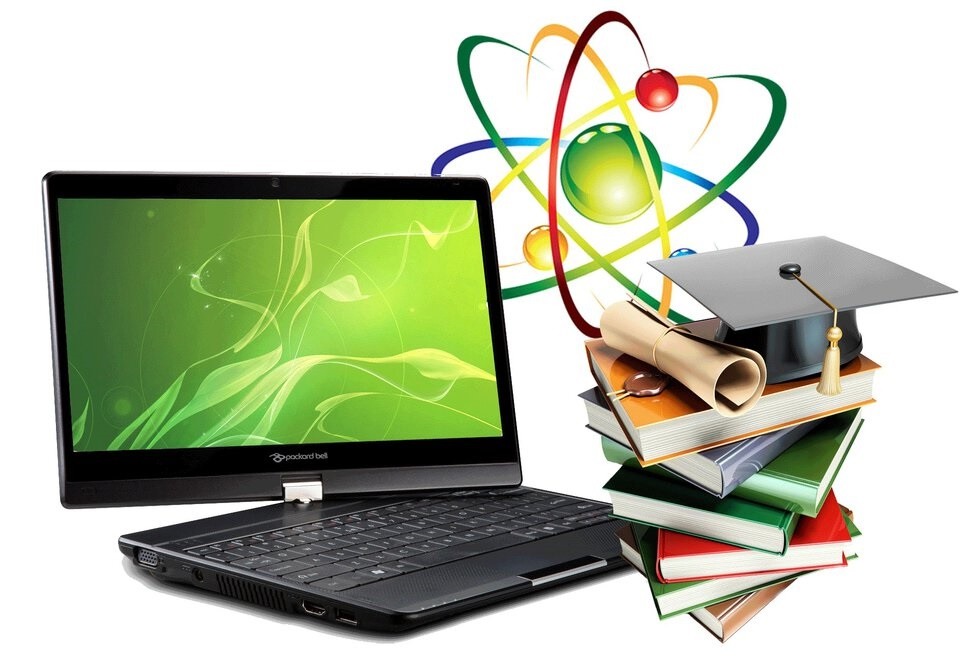 «Хто володіє інформацією, той володіє світом»
 У. Черчілль
Дякую за увагу
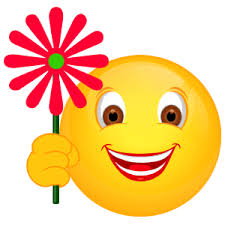